Hard Skills and Soft Skills that Underlie Teaching a Successful Introductory Statistics Course
Mahtash Esfandiari, Ph.D.
UCLA Department of Statistics

December 2014

This talk and the relevant documents can be found at
http://www.stat.ucla.edu/~esfandia/monterey-conference/
Copyright: Mahtash Esfandiari
What Are Hard Skills?
Hard skills that underlie teaching a successful statistics course are easily identifiable.

These skills do not change from institution to institution. An example is programming, familiarity  with different statistical software, and working with spread sheets.

Hard skills can be taught in school and learned from a book.

However, the way these skills are presented, taught, and tested can make a lot of difference in the students’ perceptions of statistics, as well as their understanding and appreciation of the discipline of statistics
Hard skills in an Introductory Statistics Class
Types of variables and research designs 

Exploratory Data Analysis 
Measures of center and spread for categorical and numerical variables
Graphical representation of categorical and numerical variables

Examination of relationship between…
Two categorical variables
Two numerical variables
Hard Skills taught in introductory statistics course continued
Association and Causation
Descriptive and Inferential Statistics
The binomial and the normal model
Importance of the normal model and checking for normality
Major probability concepts that help to clarify statistical inference
Hard Skills taught in introductory Continued
Making inference from sample to population
Sampling 
Central Limit Theorem
Concept of standard error
Margin of error and sample size
Confidence interval
Hard Skills in an introductory statistics course continued
Making inference from sample to population
Hypothesis testing
One-sample tests
Two-sample tests
Relationship between confidence interval and hypothesis testing

Difference between statistical and practical
significance
What Are Soft Skills?
Soft skills are sometimes used interchangeably with emotional intelligence. 
Soft skills could change depending on the audience. 
Communication skills are an example of soft skills that could change depending on the audience. 
	A good example is communication of statistical findings to a statistical and non-statistical audience.
Dimensions of Emotional Intelligence that could be relevant to soft skills in statistics
Self-awareness: 
Knowing your own emotional strengths and weaknesses.
Knowing what action options you have.

Handling emotions:
Knowing how to stay positive under pressure. 
Knowing how to be flexible. (This is important in group work)
Dimensions of Emotional Intelligence that could be relevant to soft skills in statistics
Motivation:
Ability to set small steps to reach large goals
Perseverance (continue to work despite challenges.)
Persistence (follow through to finish tasks)

Empathy:
Ability to see another person’s perspective

Social skills
Ability to get along with others
Ability to work in groups and teams
Ability to solve problems and conflicts with others.
Ability to interact differently with different people in different situations.
Why are soft skills important?
Research has shown that when new hires failed, 89% of the time it was for attitudinal reasons and only 11% of the time for a lack of hard skills.

The Stanford Research Institute and Carnegie Mellon Foundation reported 75 percent of long-term job success depends on interpersonal or soft skills, and only 25 percent of success is attributed to technical knowledge (Behm,2003)
Classification of careers based on hard and soft skills
Category one: Careers that need ONLY HARD SKILLS such as being a “physicist”
Category two: Careers that need BOTH HARD AND SOFT SKILLS. Examples are physicians, statisticians, and lawyers.
Category three: Careers that need MOSTLY SOFT SKILLS such as sale positions.
Typical soft skills needed by statisticians  or data scientists
Listening skills
Verbal and oral communication
Playing an active role in one’s learning or developing the attitude of self-learning (data science is constantly changing) 
Team work
flexibility
Problem solving (statisticians need to solve different problems every day)
Ethics
Courtesy
Possible strategies for enhancing soft skills
Implement teaching and assessment strategies that have an impact on the development of soft skills. 

In the long run this would foster a change in the preferred learning strategies of students such as developing interest in problem solving as opposed to memorization.
Possible strategies for enhancement of soft skills continued
Writing clicker, quiz, and exam questions that require the students to write answers in their own words or pick correct interpretation of results.
Assign group projects that would require listening to each other, flexibility, working in teams, and producing a final product.
During lecture have students discuss the answers to clicker questions as a pair prior to answering the questions.
Possible strategies for enhancement of soft skills continued
Soft skills that are emphasized should be included in the syllabus.
The instructor should role model soft skills.
Whenever possible, soft skills should be included in evaluation tools including projects and exams. An example would be having group members who participate in a project evaluate each other.
The instructor should clarify how soft skills will be evaluated.
A model for teaching hard skills and enhancement of soft skills in statistics education
Using case studies and scientific research articles in teaching of statistics helps the students to …
Become familiar with the different steps and strategies involved in scientific investigations and see the BIG PICTURE.

Develop a better understanding of design issues, identification and statement of research questions, sampling, data collection, data analysis, interpretation of results, and typical challenges that researchers face.
Case Studies can be used to…
Show the student the big picture about the application of statistics in solving real world problems.
Explain the problem to be solved and the questions to be answered  within context.
Identify the variables of the study.
Describe how the variables were measured.
Show the students the importance of a  codebook with a list of qualitative/categorical and quantitative/numerical variables.
Use the data in the case study to teach the relevant statistical methods, make quizzes, and write exam questions.
An Example of a case study related to my consultation on evaluation of educational interventions
After Columbine shooting in Colorado, an intervention was designed to enhance the attitudes of students toward law and authority and their knowledge of the US Constitution. 

This study was conducted in six states and followed a “quasi-experimental design”. Classrooms were randomly assigned to control and experimental groups. The experimental group studied the regular social studies book and “Law Related Education”. The control group studied only the social studies book. The intervention lasted an academic year.
An Example of a case study continued
Students were pretested and post-tested on…
Knowledge of US Constitution
Attitude toward law and authority
Attitude toward civic responsibility
Attitude toward social inclusion, and
Attitude toward tolerance for the ideas of others.
Other variables included state, grade level, age, gender, and group.
Typical research questions and statistical analysis taught through Law Related Education Case Study
Was the gain in the knowledge of US Constitution higher for the group that was exposed to law-related education? Or
Did law-related education help to enhance the knowledge of US Constitution? (two-sample test of the mean?)
Can attitude toward law and authority be predicted from knowledge of US Constitution (simple linear regression?)
Can attitude toward law and authority be predicted from social inclusion, tolerance for ideas of others, and civic responsibility? (multiple linear regression).
Was average gain in the knowledge of US Constitution similar for the six states? (One-way ANOVA)
Was the effect of Law-related education on tolerance for the ideas of others similar for boys and girls? (two-way ANOVA)
What is included in a typical lesson based on a case study
Statement of research question to be answered within context
Identification of the variables and how they are measured.
Statement of the null and alternative hypothesis in symbols and words.
Explanation of the research design and sampling.
Testing the relevant assumptions and ascertaining that they are met.
Elaboration of the theoretical underpinnings of the statistical method discussed. An example would be that based on CLT, the distribution of sample means follows the t-distribution with mean equal to Mue and standard deviation equal to Standard deviation in the sample divided by square root of N.
Hand calculation of the relevant test statistic (Z, t, F, etc) using the descriptives and making a decision about the null hypothesis.
Conducting the relevant analysis on a statistical software (R, SPSS, Statcrucnh, Fathom, etc.) and interpreting the results within context.
How are case studies used to enhance hard skills and soft skills?
In each lecture the students are provided with exercises similar to the lecture with different variables from the case study.
They are expected to do these exercises during class through discussing it with the person next to them (pair and share).
An important part of these exercises are interpretation of the results within the context of the study and orally explaining it to the class; working toward enhancement of verbal and oral communication.
Some of the questions asked on weekly online quizzes, clickers, homework, and labs are based on case studies used for teaching.
Once the students become familiar with a case-study, it becomes easier for them to verbalize and interpret the results of different statistical analyses.
Using case studies along with technology to teach the normal model
Research has shown that many characteristics including
height, weight, mood, IQ scores and standardized scores
follow the normal model. In a study that I conducted on the
effectiveness of an after-school program , pretests and posttest
scores were collected on standardized reading and math
scores. A typical histogram is given below. 
This histogram was generated using “statcrunch”. This
software can be bought from the following website for twelve
dollars. 
http://www.statcrunch.com/get-access
One could also use a software called Fthom which is freely
available online.
Histogram of standardized scores in math
qqplot: Check for normality of standardized math scores: All of the points are on the line indicating normal histogram
Using Refereed Journal Article in Teaching Statistics
Refereed research articles that demonstrate the real world application of statistical methods taught are chosen from different disciplines including education, medicine, psychology, psychology, and social sciences.

These articles are used in teaching as well as group project.
Using refereed Journal Articles in Teaching: An example – teaching two-sample test of the mean
After teaching the conceptual and the theoretical underpinning of the two-sample test of the mean as well as its real world application of it…
 
Certain paragraphs, tables, plots, that relate to        different aspects of the two-sample test of the mean are selected. 
The students are asked to read and discuss the chosen paragraphs, tables, and plots with their neighbor and then answer the different questions asked by the instructor.



















 application
And as
Sample article one
Title of the article
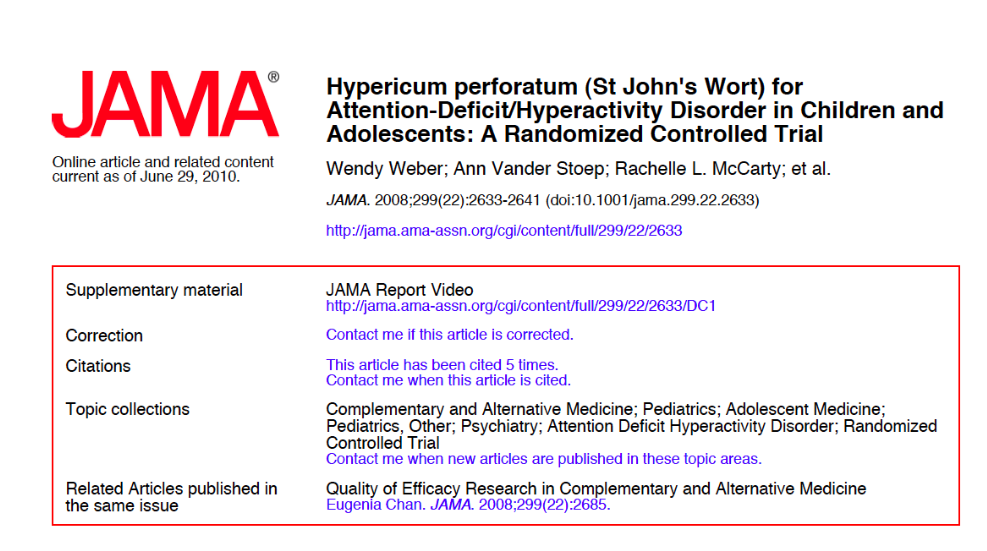 Sampling design from article one
Plot from article one: Displaying confidence interval
Sample article two: Title of the Article
Article two: Two-sample test of the mean table
Article two: Plot of the means
Teaching Confidence Interval
Teaching hard and soft skills underlying confidence interval using technology, discussion of sampling issues, calculation, and interpretation of confidence interval
Hard and soft skills underlying the concept of confidence interval
Hard skills underlying “confidence interval”
Normal model and Empirical Rule
Central Limit Theorem
Issue of bias and precision in sampling
Margin of Error
Calculation of confidence interval

Soft skills underlying “confidence interval”
Verbal and oral Interpretation of confidence interval within context for a non-statistical audience.
Verbal and oral interpretation of confidence interval within context for a non-statistical audience.
Ascertaining that the students have developed the pre-requisite knowledge for understanding of  confidence interval including…
Descriptive statistics
Inferential statistics
Selection of large, random, and independent samples
Understanding that inferential statistics cannot be based on samples of convenience and sample of volunteers
Checking for student understanding through clicker questions that need to be discussed in pairs during lecture and online quizzes that they need to take on their own.
Question on sampling
A professor of statistics calculated the coefficient of correlation between homework, quiz, midterm, and final score. Additionally she made a regression equation for the prediction of final scores from midterm scores. Midterm score is the predictor and final score is the outcome  He used the data from two courses of introductory statistics that he taught in the Fall of 2014 to do these calculations (N = 320).

	Did this professor conduct descriptive statistics or inferential statistics? Explain why?
Visual illustration of CLT as the major theoretical underpinning  of confidence interval
Students’ challenges in understanding and conceptualizing CLT
CLT is A VERY ABSTRACT CONCEPT. A lot of students, specially those who find hypothetic deductive thinking and thinking about thinking challenging, find understanding CLT VERY DIFFICULT.
Prior to the development of relevant technology by statistics educators it was VERY DIFFICULT for students to imagine that for large repeated random samples from the population, the distribution of sample proportions or sample means follow the normal model. 
The new technology has been a major step in making it possible for statistics educators to present CLT is a concrete way. This makes it possible for students to go from concrete to abstract.
For the CLT applet, please see
http://www.rossmanchance.com/applets/Reeses3/ReesesPieces.html
Demonstration of CLT Using Rossman Chance Applet:With N = 5, P = 0.2, the distribution of sample proportions DOES NOT FOLLOW THE NORMAL MODEL
Demonstration of CLT Using Rossman Chance Applet:With N = 5, P = 0.2, the distribution of sample proportions FOLLOWS THE NORMAL MODEL
Clicker Questions that help with development of hard and soft skills related to confidence interval
During lecture the students are given a number of questions on confidence interval. 
They are supposed to read the question on their own, discuss it with their neighbor and then click in the right answer. 
These questions target both the hard and the soft skills underlying confidence interval.
A sample of these questions are presented in the next slides.
Typical question on bias and precision in sampling
Given the following plot, discuss the problems that exist with respect to bias and precision with your neighbor.
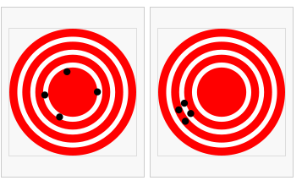 Question on the importance of accuracy and precision in confidence interval estimation
Assume that the  American public are indifferent toward proposition X (P =
0.50) . Three different companies select four samples of size N = 200 each and
report P^. Given the following results, what is the best answer?

Company one: P^1 = 0.20, P^2 = 0.22, P^3 = 0.21, P^4 = 0.19
Company two: P^1 = 0.30, P^2 = 0.40, P^3 = 0.50, P^4 = 0.60
Company three: P^1 = 0.51, P^2 = 0.52, P^3 = 0.49, P^4 = 0.53

A) Company one has accuracy but not precision, company two has precision but
not accuracy, company three has neither accuracy nor precision.

B) Company one has neither accuracy nor precision, company two has both
      accuracy and precision, company three has precision but not accuracy .

C) Company one has precision but not accuracy, company two has neither
     accuracy nor precision, company three has both accuracy and precision.
Typical Questions on the importance of random samples in confidence interval
At a large pharmaceutical corporation with 3000 employees,
they want to find out if the employees are happy with the new health
Plan. Julie who works in the business office asks the 120 employees 
in her division if they are happy with the new health plan and 40 
respond “yes”. She uses this data and calculates the 95% 
confidence interval as follows:


0.30 + / - 1.96*
= 0.3 +/- 0.082 = (0.218, 0.382)
If you were looking for a statistician, would you hire Julie?

Yes
No
With reservation
Typical question on understanding the importance of random sampling in calculation of confidence interval
Mary wants to estimate the proportion of students in her college who
Plan to go to graduate school. She is assuming that the  population
proportion is 0.50. She asks the students in her chemistry class (N =
40) if they want to go to graduate school and then calculates the 95%
confidence interval. If you were looking for somebody to work on
your project, would you hire her?

Yes

No

With precaution

Explain why
Typical question on interpretation of confidence interval
Based on a random sample of 200, Rebecca calculated a 90% confidence
interval for  the proportion of molecular biology majors who want to
pursue a career in the medical field. She interpreted this confidence
interval as follows:

We are 90% confident that the proportion of the molecular biology 
majors in this sample who want to pursue a career in the medical field is
between 55% to 90%.

If you were looking for a statistician, would you hire Rebecaa?

Yes
No
With reservation
Why?
Typical questions asked about concepts of inferential vs. descriptive statistics
Jimmy works in Murphy Hall. He calculates the GPA of all the
Undergraduates at UCLA in the Fall of 2013.Rhonda wants to
estimate the proportion of UCLA students who endorse banning
smoking on UCLA campus. She asks the 200 students enrolled 
in her statistics class whether they endorse making UCLA a non
smoking campus and 180 say yes.
 
A.	Jimmy is doing descriptive statistics and Rhonda is doing 
	inferential statistics.
B.	Rhonda is doing inferential statistics and Jimmy is doing  
	descriptive statistics.
C.	Both Jimmy and Rhonda are doing descriptive statistics.
D.	Both Jimmy and Rhonda are doing inferential statistics.
References Continued
Clarke, N. (2010). Developing emotional intelligence abilities through team-based learning. Human Resource Development Quarterly, 21(2), 119-138.

Esfandiari, M. Sorenson, K. Zes, D. and Nichols, K.  (March 2011). Development of an extensive “cyber-based article bank” to enhance statistics education. Paper presented in the Department of Statistics Seminar Series 
 
Esfandiari, M, Nguyen, H. Yaglovskaya, Y. and Gould, R. (July 2010). Enhancing statistical literacy through open-ended questions that involve, context, data, and upper level thinking. Presented in ICOTS conference on Statistics Education in Yugoslavia

Esfandiari, Mahtash, Nguyen, Hai, and Yaglovskaya, Yulia, and , Robert Gould (April 2009). What makes a good open-ended question for automated assessment? Presented at the Statistics Education Seminar Series.
 
Esfandiari, M. and Nguyen, H. (2008). “Development of an Automated Essay Grading Software for Statistics (AEGSS): A Prototype”. UCLA Department of Statistics Lecture Series.
References Continued
Esfandiari, M. Sorenson, K. Zes, D. and Nichols, K.  (March 2011). Development of an extensive “cyber-based article bank” to enhance statistics education. Paper presented in the Department of Statistics Seminar Series 
 
Esfandiari, M, Nguyen, H. Yaglovskaya, Y. and Gould, R. (July 2010). Enhancing statistical literacy through open-ended questions that involve, context, data, and upper level thinking. Presented in ICOTS conference on Statistics Education in Yugoslavia

Esfandiari, Mahtash, Nguyen, Hai, and Yaglovskaya, Yulia, and , Robert Gould (April 2009). What makes a good open-ended question for automated assessment? Presented at the Statistics Education Seminar Series.
 
Esfandiari, M. and Nguyen, H. (2008). “Development of an Automated Essay Grading Software for Statistics (AEGSS): A Prototype”. UCLA Department of Statistics Lecture Series.
 
Esfandiari, Mahtash, Chris Barr, and Adam Sugano. (May 2006), Comparison of “blended instruction” and regular methods of instruction in teaching lower division statistics.
References Continued
Rumsey, D. , Statistical Literacy as a Goal for Introductory Statistics Course, Journal of Statistics Education Volume 10, Number 3 (2002), www.amstat.org/publications/jse/v10n3/rumsey2.html. 

Slavin, R. E. (1990). Cooperative learning, theory, research, and practice. Englewood Cliffs, NJ: Prentice-Hall. 

Webb, N.M. (1989). Peer interaction and learning in small groups. International Journal of Educational Research, 13, 21-40.

Wittrock, M. C. (1992). Generative Learning Processes of the Brain, Educational Psychologist, , 27(4), 531-541